MIOPATIA INFLAMATORIA
Chaile Sebastián 
2025
Catedra de Clínica Medica II
DEFINICION
Grupo heterogéneo de enfermedades musculares adquiridas con patogenia AUTOINMUNE.
Comparten manifestaciones con debilidad muscular e infiltrado inflamatorio del musculo esquelético.
Clasificación
Dermatomiositis 
Clásica
Miopatía necrotizante inmunomediada
MI
Miopatía por cuerpo de inclusión
Dermatomiositis
Amiopatica
Síndrome antisintetasa
EPIDEMIOLOGIA
Poco Frecuente    Prevalencia . 5-7 casos /millón hab.
Mujer DM Hombre. PM /MCI
Infarto Juvenil DM 
  60-69 MI Asociado a Cáncer 
Incidencia pico es 50 años Europa y Norte América.
Fisiopatología
DERMATOMIOSITIS
POLIMIOSITIS
Microangiopatía que afecta la piel y el musculo ,la activación y el deposito del complemento causan la lisis de los capilares ENDOMICIALES e isquemia muscular
Los linfocitos T CD8 .+ clonalmente expandidos invaden las fibras musculares que expresan antígenos MHC clase 1 lo que conduce a la necrosis de las fibras . 
Sobre expresión de las moléculas de adhesión vascular moléculas de adhesión intra celular las quimiocinas y sus receptores promueven la transgresión de los linfocitos T
CRITERIOS BOHAN AN PETER
Debilidad muscular simétrica proximal 
Elevación de enzimas musculares (CPK)
EMG con patrón miopático característicos 
Biopsia muscular hallazgo especifico 
Manifestaciones cutáneas (para DM)
CLINICA
Debilidad muscular simétrica proximal
Mialgia 25 – 50 %
Dolor  y Inflamación articular
Distribución
CINTURA ESCAPULAR 
Deltoides 
(Dificultad para levantar objetos )
CADERA 
Flexores 
Abductores
Extensores 
(dificultad levantarse de las sillas 
Subir escaleras )
CUELLO

Flexores de cuello 
(extensores conservados
Evolución
Aparición subaguda , insidiosa 
Empeoramiento es gradual durante varias semanas o meses antes de buscar atención medica
DERMATOMIOSITIS
Hallazgo característico 
                                     PAPULA DE GROTTON 
                                     ERUPCION HELIOTROPO
Pápula Grotton
Signo Grotton
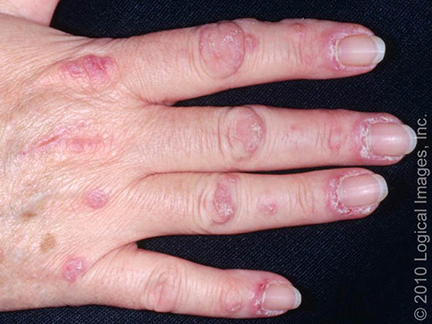 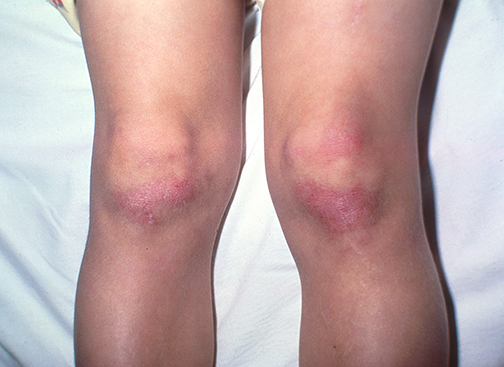 Erupción Heliotropo
Eritema Facial
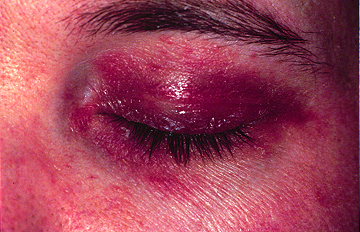 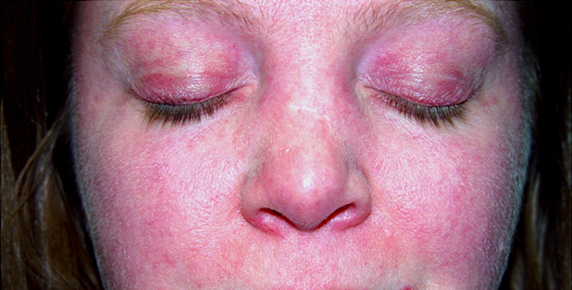 Poiquilotermia Fotodistribuida
Signo de chal
Signo de la V
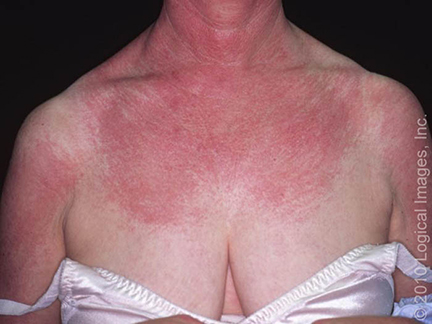 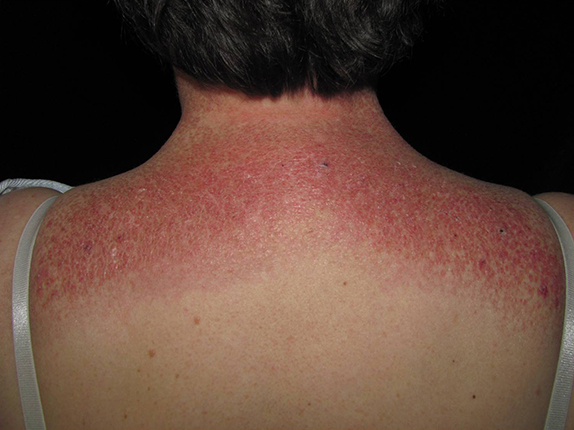 Signo de hoster
Cambio de cuero cabelludo
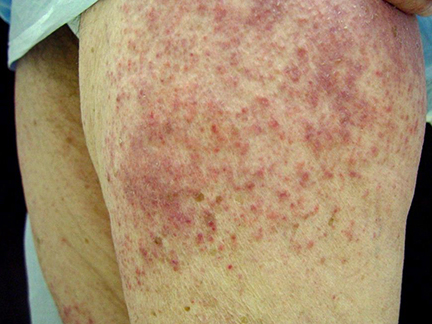 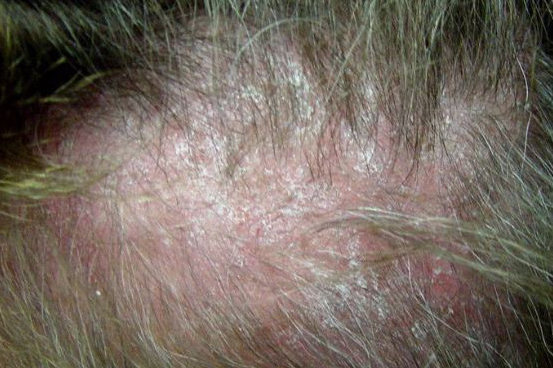 Anomalía del lecho ungueal
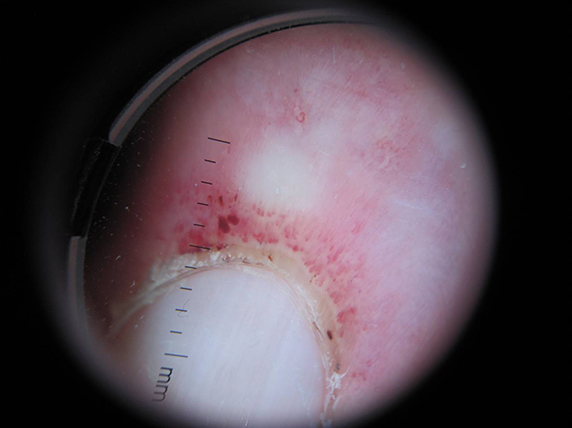 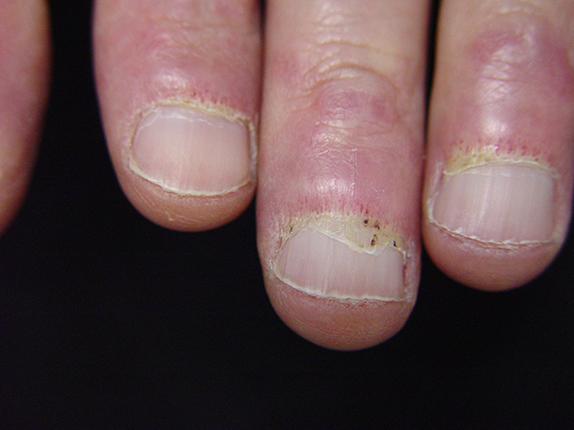 Variante Clínica
DM miopática 
Síndrome antisintetasa
MI (subclínica )
Enfermedad pulmonar intersticial 
Lesiones dérmicas hiperqueratosica (mano de mecánico )
Afectación Extramusculares
Enfermedad pulmonar intersticial
30-40%
Se asocia ant Jo-1(u otros anticuerpos antisintetasa anti PL-7 o PL-12
En DM puede  observar en pacientes con enfermedades clásicas o amiopática.
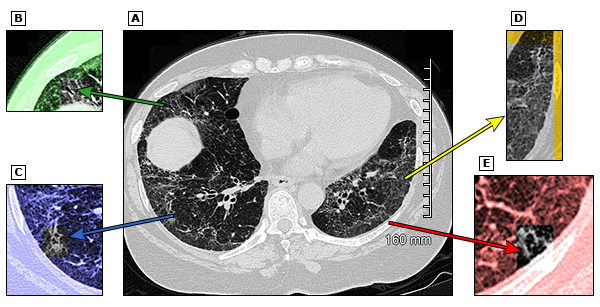 Afectación esofágica
Disfagia (debilidad musculo estriado del tercio superior del esófago o músculos orofaríngeos .
Pacientes mayores 
Mayor incidencia de bronco aspiración
Afectación cardiaca
IAM 
Trastorno de conducción 
arritmia
Laboratorio
Enzimas musculares 
Creatina quinasa (CPK)
No existe una correlación clara entre CPK y la gravedad de la debilidad 
Enzimas musculares séricas del paciente no reflejan la actividad muscular 
90% PM 
30% DM12
AST /ALT
Se eleva en disfunciones hepáticas 
GGT NO esta presente en musculo esquelético
ALDOLASA 
Es inespecífico
Musculo esquelético 
Hígado 
Cerebro  
Eleva patología perimicial
Clásicos : 
ANTICUERPO Jo1 (ARN transferencia histidilo ART sintetasa)
ANTI ARS ( aminocil ARNT sintetasa) 7 tipos 
(miositis – EPI)  ( EPI sin miositis) 
Anti SRP(antipartícula de reconocimiento de señal)
(se asocia miopatía resistente TTO)  
HMGCR (Anti 3 –hidroxi 3 metilglutaril coenzima A reductasa )
ANTI Mi2 marcador clásico DM se asocia buena respuesta al TTO corticoide y buen pronostico
ANTICUERPOS
Predice evolución enfermedad 
Pronostico 
 Determina estrategia terapéutica
Nuevos
TIF alfa (anticuerpo contra el Factor Intermedio de transmisión )
              (DM – asociado Neoplasia  maligna )
MDA 5 (Anticuerpo contra  el Gen 5 asociado a la diferenciación del melanoma )
Se asocia Variante DM amiopatico EPI rápida progresión 
Anticuerpo NXP2 (proteína de matriz nuclear 2)
Asociada malignidad
Electromiografía
Debilidad nuclear dudosa examen físico 
No es especifico
Especialmente útil cuando causa miopáticas  debilidad  , de los trastornos neuropático(ej. ELA-PMP)
Útil para identificar los músculos adecuado para biopsia 
Potenciados periféricos de poco amplitud y corta duración ambas positivas y descargo repetitivas ocasionadas
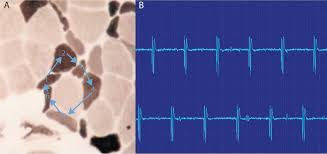 RMN
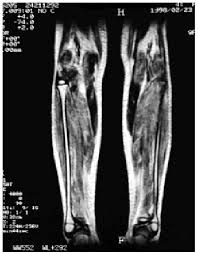 Es  un método simple  no invasivo –inespecífico 
Puede evaluar grandes áreas musculares 
Útil identificar musculo adecuado para biopsia 
Útil determina si la enfermedad muscular esta activa 
Dentro de los subgrupos de miopatía pueden presentar algunos  Patrones basados en anticuerpos asociados (anti SRP)
Miopatía  inmunomediado mayor-atrofia -    remplazo graso
Biopsia
Determinación característica histológica 
                              Necrosis 
                              Degeneración 
                              Regeneración 
                              Infiltrado Celular Inflamatorio 
MUSCULO 
                             Cuádriceps 
                             Deltoidea 
                             Bíceps 
Características clínica muscular peso en elección
Musculo débil en Exploración Física 
Puede moverse contra gravedad y con cierta resistencia y no esta completamente atrófico 
“SE DESACONSEJA  MUSCULO PANTORRILLA”
ANOMALIA PATOLOGICA
DM inflamación perimisial y vascular 
Predomina células CD4
Atrofia perifacicular áreas circulares o en cuña secundarias o microinfartos por isquemia
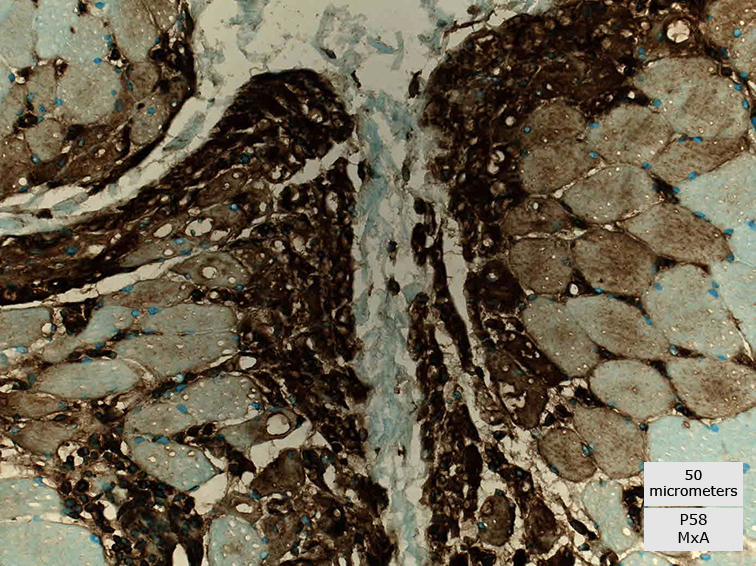 PM
Infiltrado inflamatorio endomiciales que rodean e invaden fibras no necróticas 
Sobreexpresión CMHC
Predominan CD8
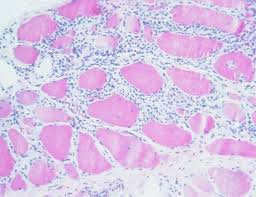 Miopatía metabólica
Miopatía hereditaria
Fármaco
DXD
Enfermedad motoneurona
Miastenia  
Gravis
Miopatía trastorno 
Endocrinológico
Miopatía 
Infecciosa
Tratamiento
Enfermedad muscular subclínica 
Inmunosupresión sistémica podría no estar indicado , sin embargo se desconoce si la falta de e TTO puede provocar mayor atrofia muscular y remplazo graso con el tiempo 
Se sugiere evaluar
                               Fuerza
                               Musculares 
                              RMN una vez al año 
Enfermedad muscular leve  
 Corticoide – prednisona  0,5mg /kg/ día 
Fármaco antirreumático  sintético modificador de la enfermedad  
(csDMARD)metotrexato 15-25mg semanales (VO/SC)
                                                                                                                                                                              Azatrioprina  2g /kg (VO)
Micofenalato 1g c/12(VO)
Enfermedad muscular Moderado
       prednisona 1mg/kg/día 
Fármaco antirreumático sintético modificadores de la enfermedad 
Enfermedad muscular Grave
metilprednisolona (ev ) 1gr/día  3-5 días 
Inmunoglobulina (ev) 2g/kg  2-5 días 
Alternativa rituximab 1g